استعمل البطاقات لتحليل  س2  +  4 س  +  3
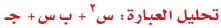 أشكال العدد  3
تمثيل ثلاثية الحدود
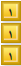 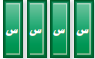 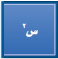 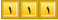 نتيجة التحليل
تكوين المستطيل
س + 3
س + 1
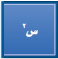 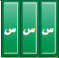 ( س + 1 ) ( س + 3 )
س2 + 4 س + 3 =
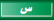 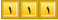 استعمل البطاقات لتحليل  س2  +  8 س  +  12
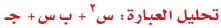 أشكال العدد  12
تمثيل ثلاثية الحدود
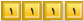 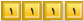 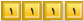 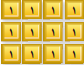 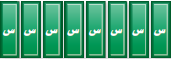 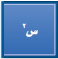 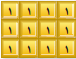 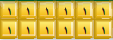 نتيجة التحليل
تكوين المستطيل
س + 6
س + 2
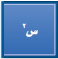 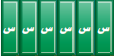 ( س + 2 ) ( س + 6 )
س2 + 8 س + 12 =
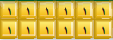 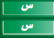 استعمل البطاقات لتحليل  س2  ــ  5 س  +  6
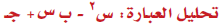 أشكال العدد  6
تمثيل ثلاثية الحدود
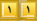 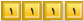 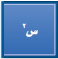 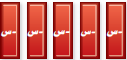 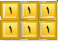 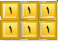 نتيجة التحليل
تكوين المستطيل
س ــ 3
س ــ 2
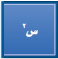 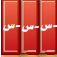 ( س ــ 2 ) ( س ــ 3 )
س2 ــ  5 س +  6 =
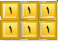 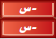 استعمل البطاقات لتحليل  س2  ــ  4 س  ــ  5
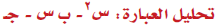 أشكال العدد  5
تمثيل ثلاثية الحدود
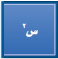 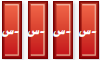 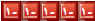 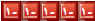 نتيجة التحليل
تكوين المستطيل
س ــ 5
س + 1
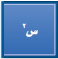 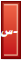 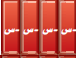 ( س + 1 ) ( س ــ 5 )
س2 ــ  4 س  ــ  5  =
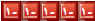 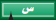 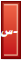 نضيف زوج صفري             لإكمال المستطيل
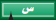 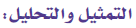 استعمل البطاقات لتحليل  س2  + 3 س  +  2
أشكال العدد  2
تمثيل ثلاثية الحدود
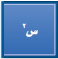 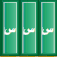 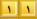 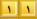 نتيجة التحليل
تكوين المستطيل
س + 2
س + 1
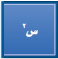 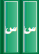 ( س + 1 ) ( س + 2 )
س2 +  3 س  +  2  =
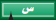 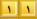 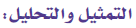 استعمل البطاقات لتحليل  س2  + 6 س  +  8
أشكال العدد  8
تمثيل ثلاثية الحدود
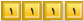 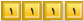 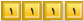 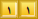 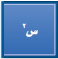 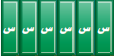 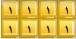 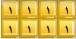 نتيجة التحليل
تكوين المستطيل
س + 4
س + 2
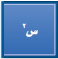 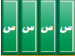 ( س + 2 ) ( س + 4 )
س2 +  6 س  +  8  =
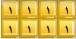 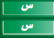 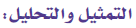 استعمل البطاقات لتحليل  س2  + 3 س  ــ  4
أشكال العدد  4
تمثيل ثلاثية الحدود
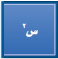 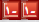 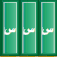 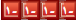 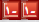 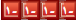 نتيجة التحليل
تكوين المستطيل
س + 4
س ــ 1
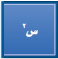 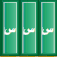 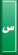 ( س ــ 1 ) ( س + 4 )
س2 +  3 س  ــ  4  =
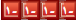 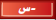